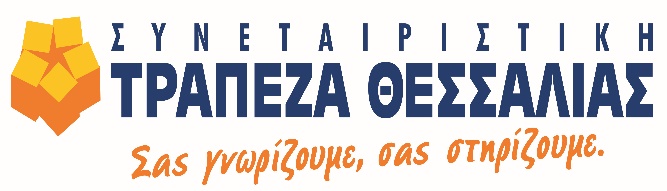 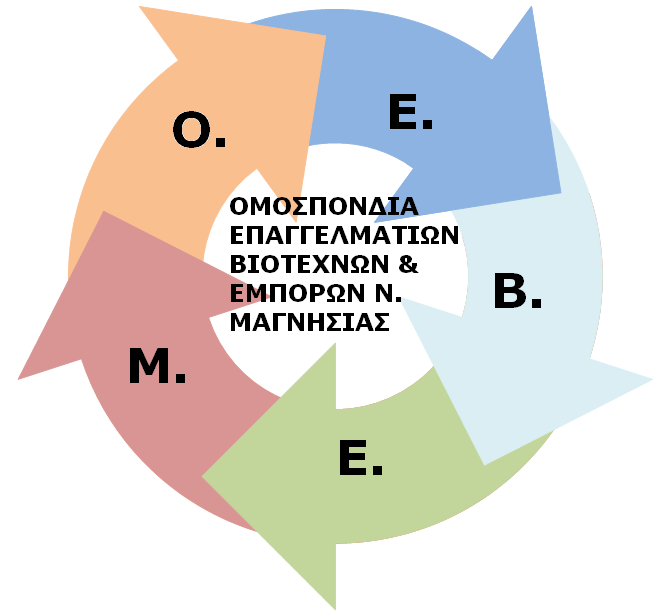 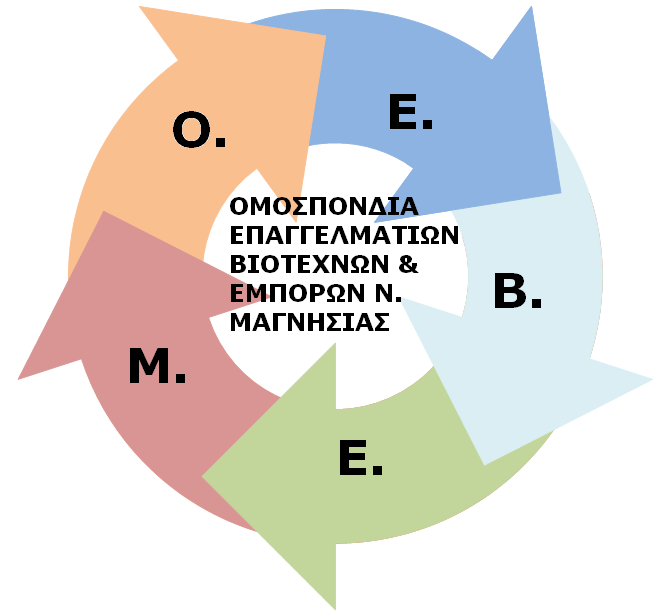 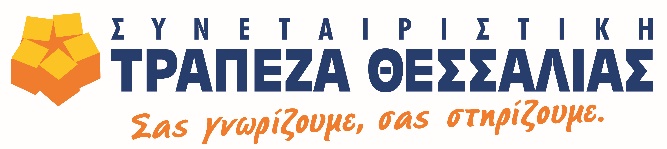 ΤΑΥΤΟΤΗΤΑ ΕΡΕΥΝΑΣ
ΔΙΑΡΚΕΙΑ: Από 09/01/2017 έως 01/02/2017
ΣΤΟΙΧΕΙΑ: Οκτωβρίου – Νοεμβρίου – Δεκεμβρίου 2016
ΜΕΘΟΔΟΣ: Ερωτηματολόγιο σε 4 ενότητες
ΣΥΜΜΕΤΕΙΧΑΝ: Πρωτοβάθμια Σωματεία ΟΕΒΕΜ 
ΣΥΜΜΕΤΟΧΗ: 361 Επιχειρήσεις σε σύνολο 1.500  (ποσοστό 24%)
ΣΤΟΧΟΣ: Σύγκριση στοιχείων και μια δεύτερη προσπάθεια αποτύπωσης οικονομικής πραγματικότητας 
ΔΙΕΝΕΡΓΕΙΑ ΤΗΣ ΕΡΕΥΝΑΣ: Από την Ο.Ε.Β.Ε.Μ
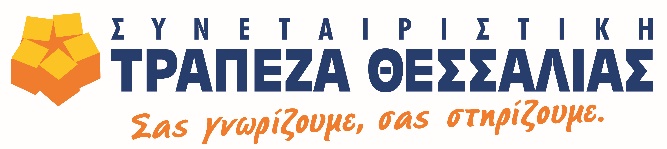 1η ΕΝΟΤΗΤΑ: ΑΠΑΣΧΟΛΗΣΗ
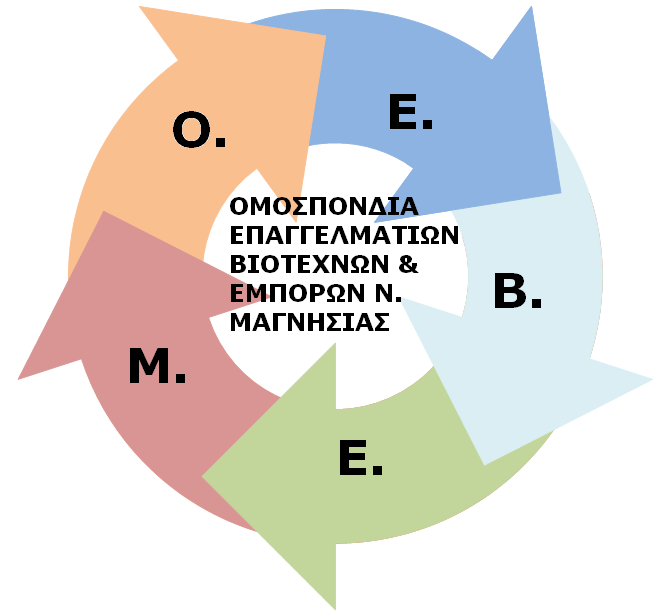 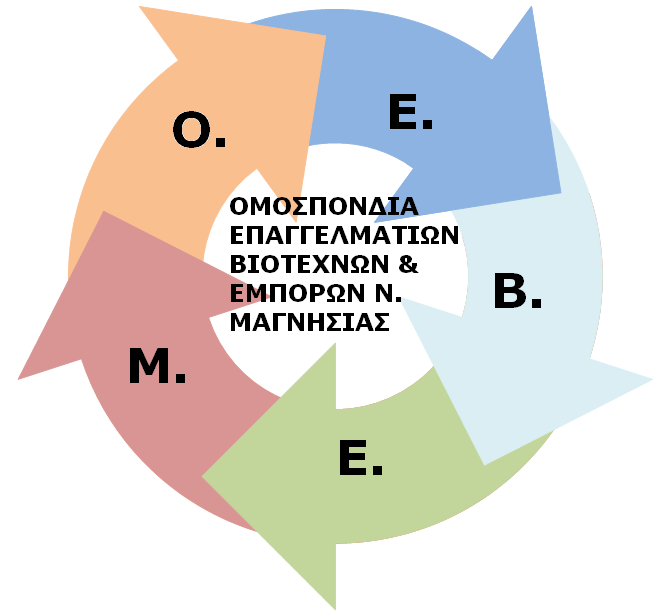 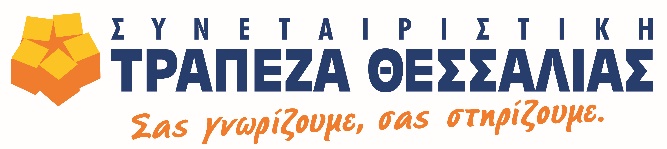 1η ΕΡΩΤΗΣΗ: Τι είδους επιχείρηση είστε;
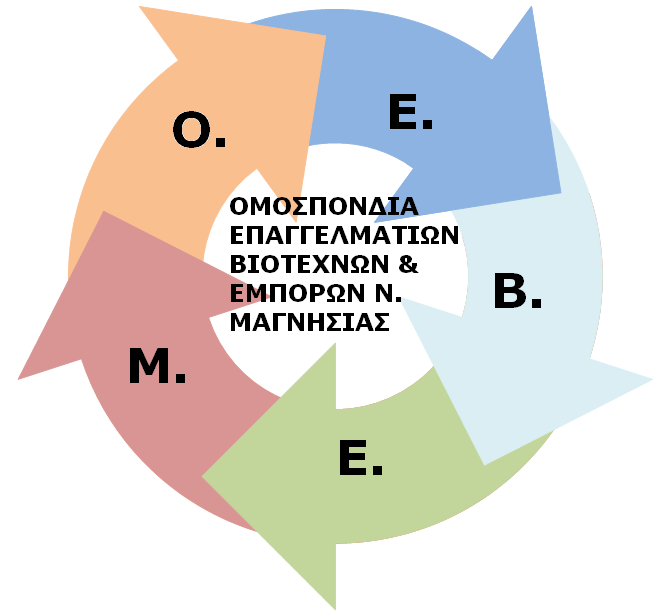 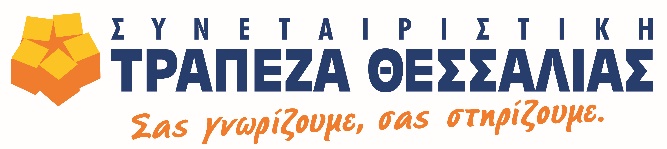 2η ΕΡΩΤΗΣΗ: Απασχολείτε προσωπικό;
Α
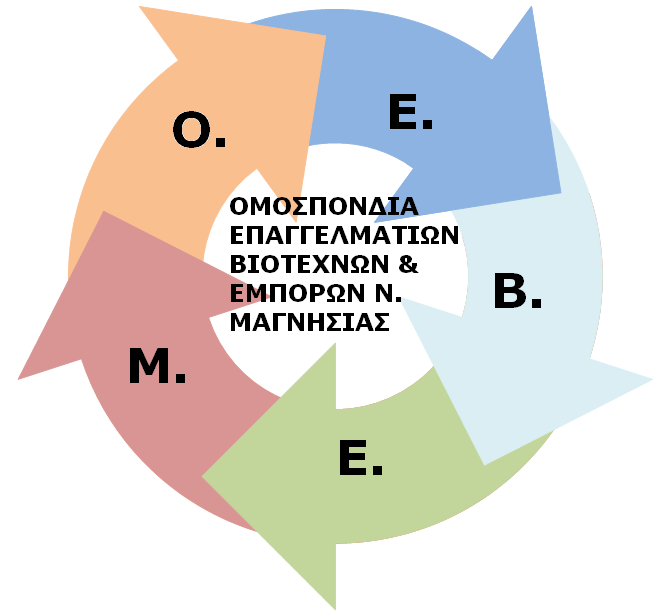 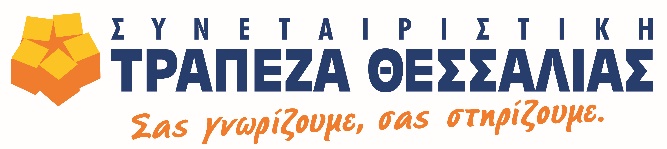 3η ΕΡΩΤΗΣΗ: Πρόκειται να προσλάβετε προσωπικό;
Α
4η ΕΡΩΤΗΣΗ: Τι είδους προσωπικό θα προσλάβετε;
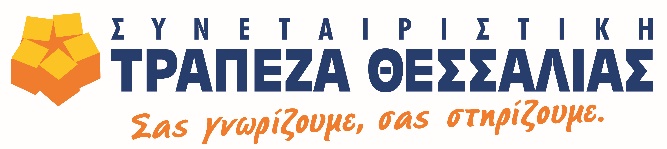 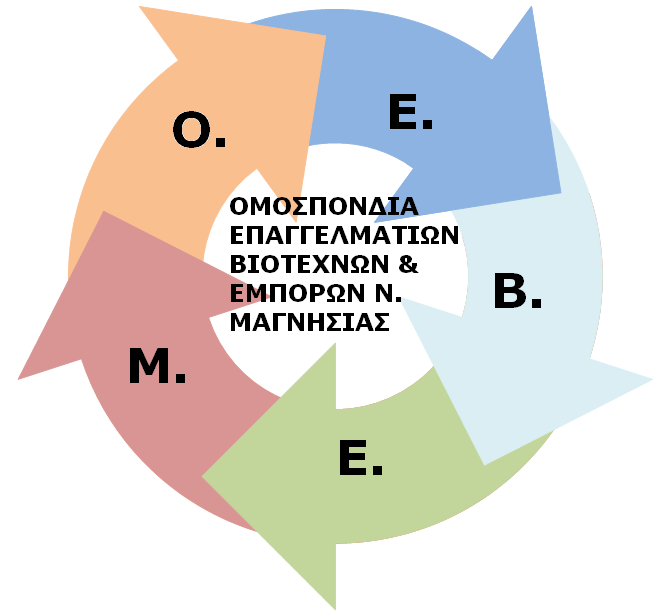 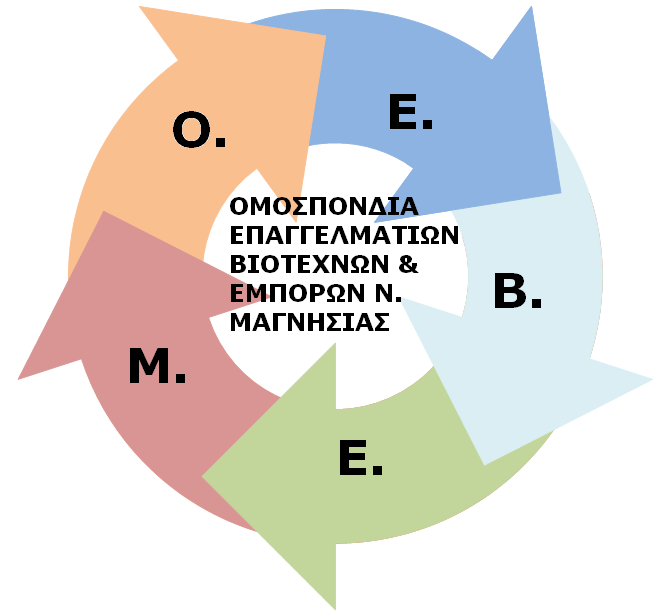 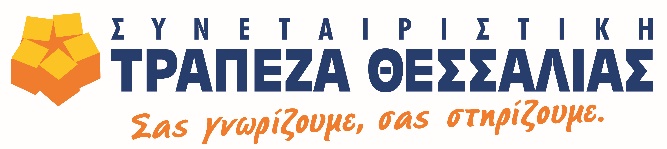 5η ΕΡΩΤΗΣΗ: Πρόκειται να απολύσετε προσωπικό;
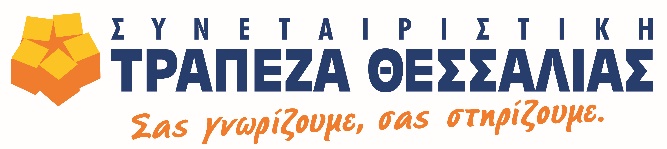 2η ΕΝΟΤΗΤΑ: ΥΠΟΧΡΕΩΣΕΙΣ ΠΡΟΣ ΔΗΜΟΣΙΟ
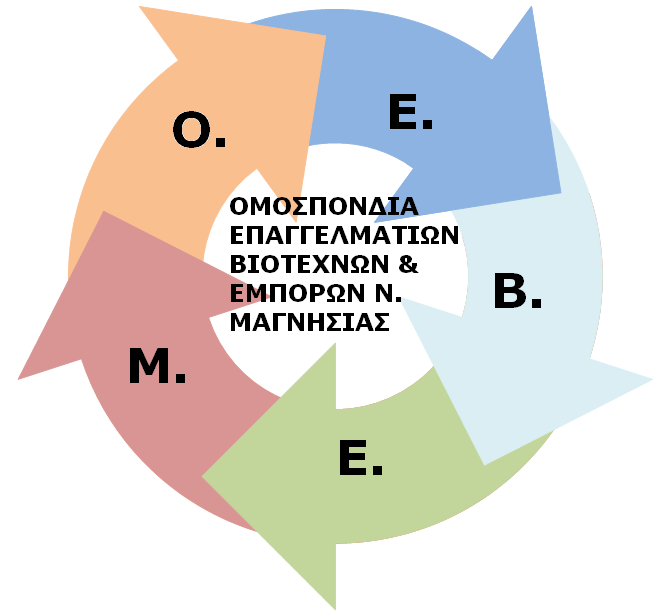 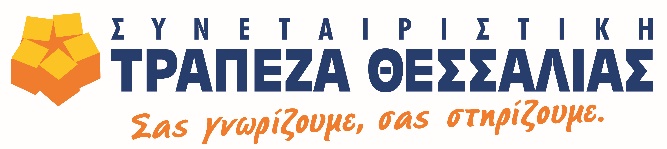 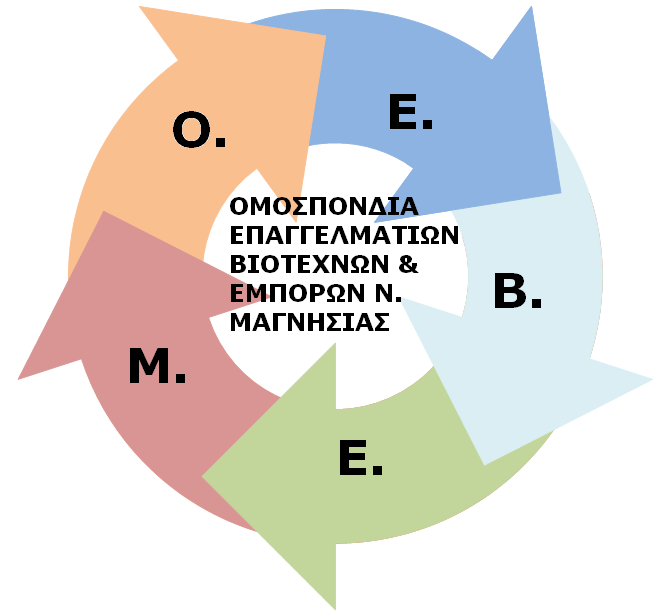 1η ΕΡΩΤΗΣΗ: Έχετε οφειλές προς το Δημόσιο από επαγγελματικές δραστηριότητες;
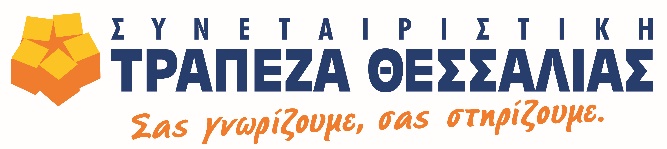 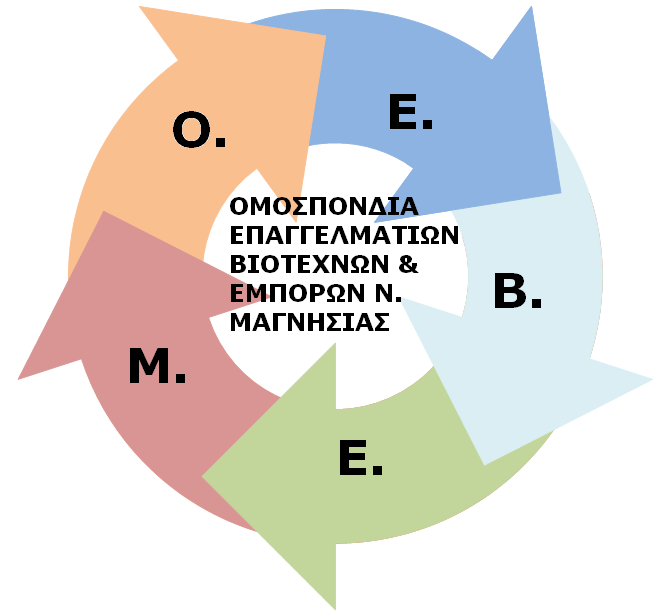 1η ΕΡΩΤΗΣΗ: Έχετε οφειλές προς το Δημόσιο από επαγγελματικές δραστηριότητες
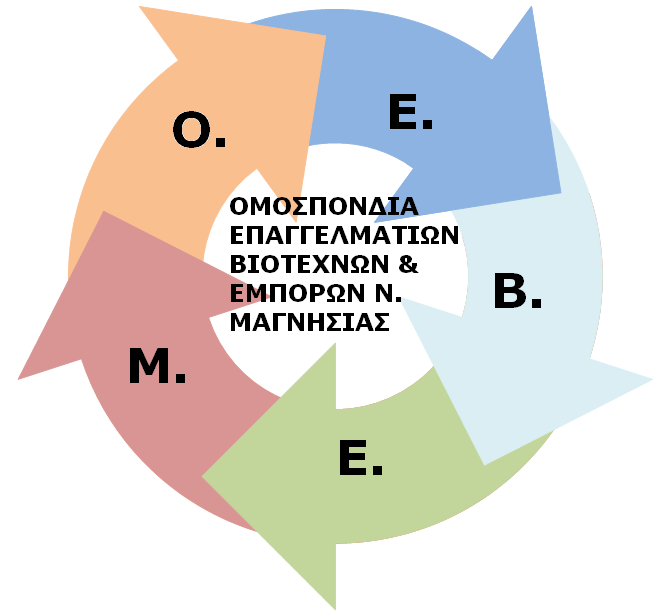 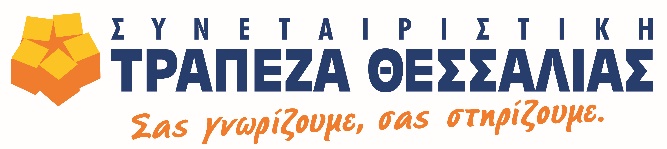 2η ΕΡΩΤΗΣΗ: Έχετε ρύθμιση οφειλών;
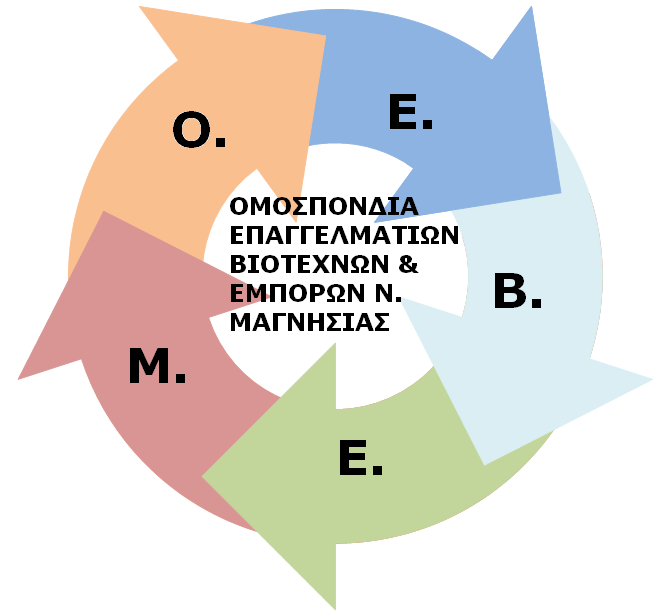 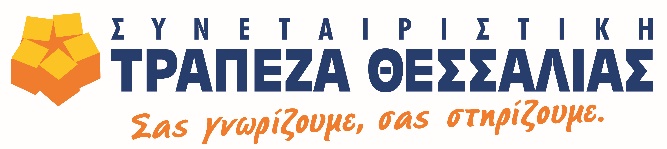 3η ΕΡΩΤΗΣΗ: Έχετε χάσει ρύθμιση;
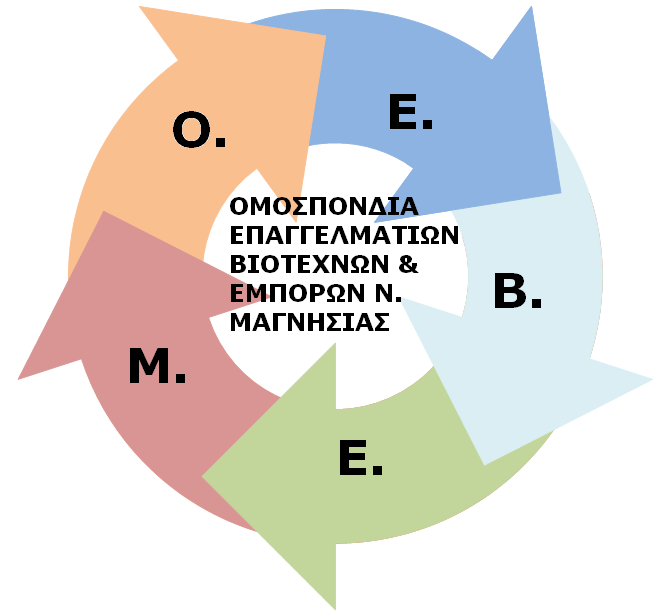 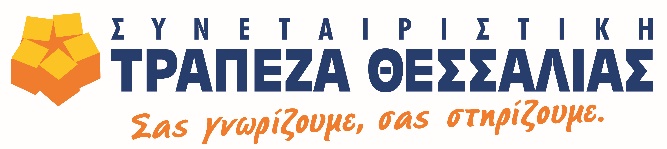 4η ΕΡΩΤΗΣΗ: Θεωρείτε ότι θα μπορέσετε να ανταποκριθείτε στις υποχρεώσεις στο επόμενο τρίμηνο;
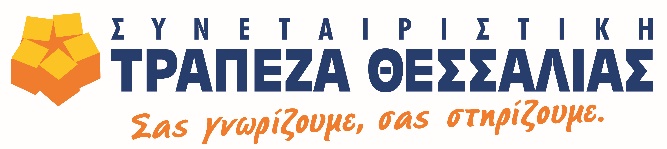 3η ΕΝΟΤΗΤΑ: ΤΖΙΡΟΣ – ΠΡΟΣΔΟΚΙΕΣ – ΕΠΕΝΔΥΣΕΙΣ
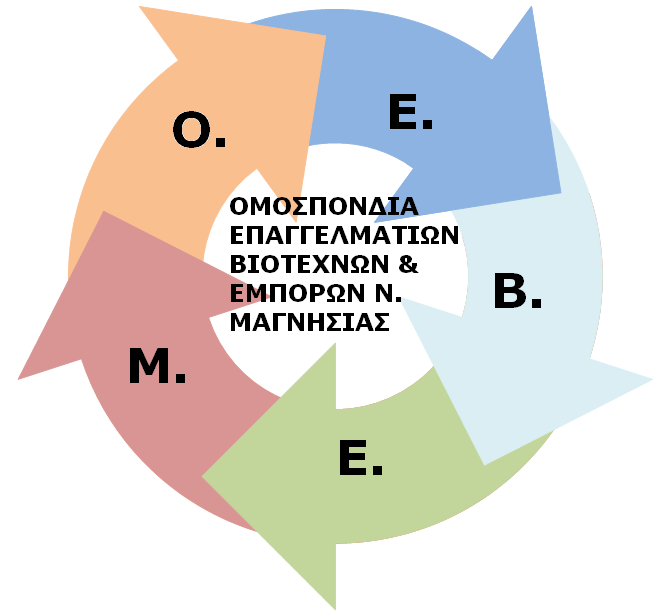 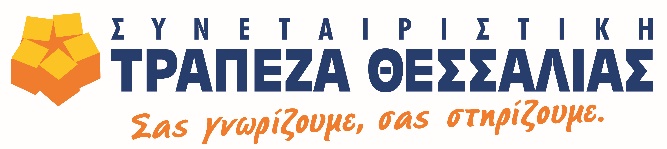 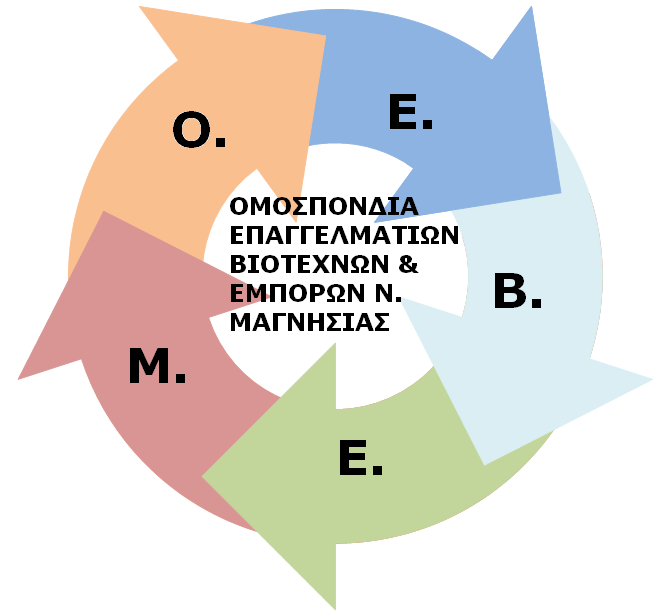 1η ΕΡΩΤΗΣΗ: Ο τζίρος τριμήνου αυξήθηκε ή μειώθηκε;
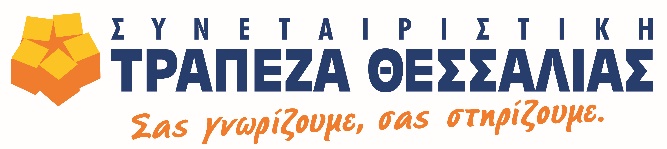 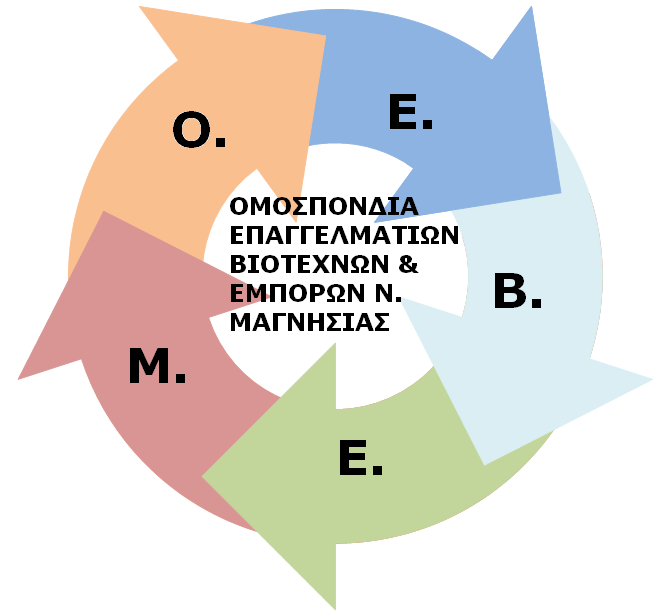 2η ΕΡΩΤΗΣΗ: Σε τι ποσοστό;
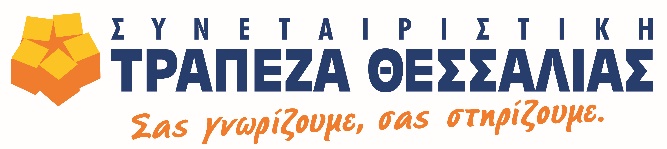 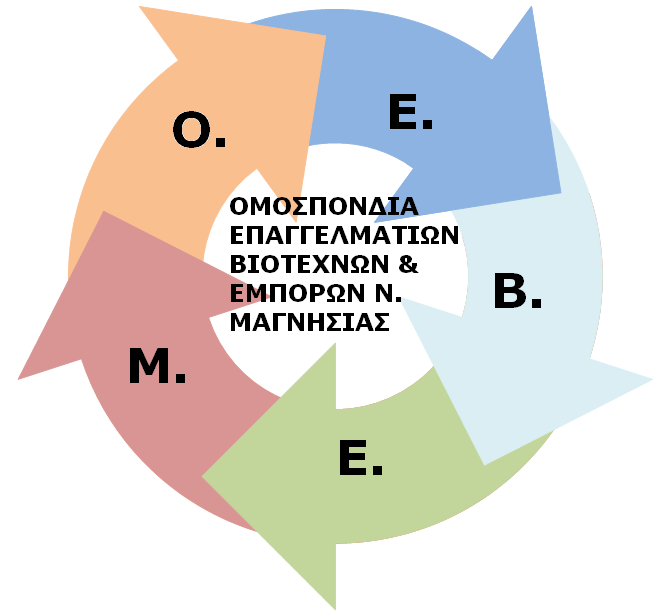 3η ΕΡΩΤΗΣΗ: Νομίζετε θα βελτιωθεί η οικονομική κατάσταση στο επόμενο τρίμηνο;
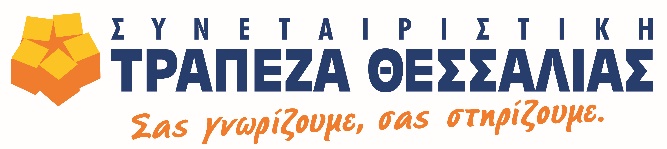 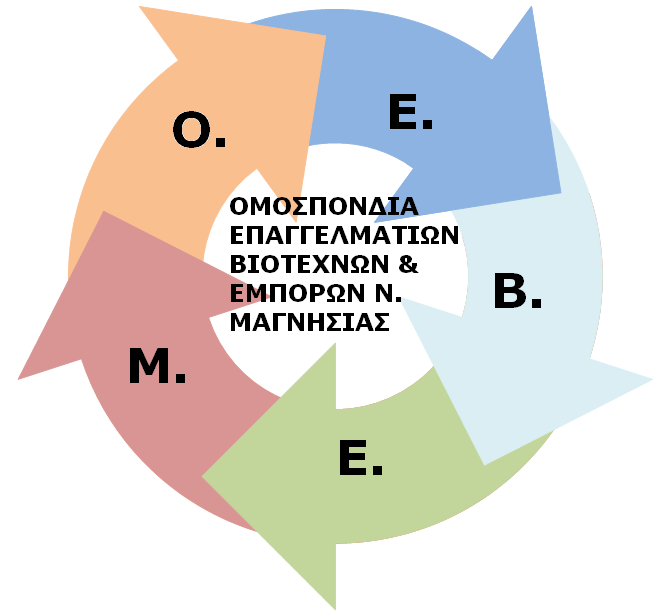 4η ΕΡΩΤΗΣΗ: Θα προχωρήσετε σε νέες επενδύσεις;
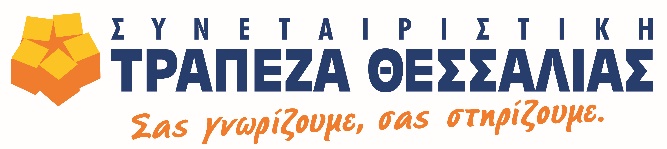 4η ΕΝΟΤΗΤΑ: ΑΓΟΡΑ
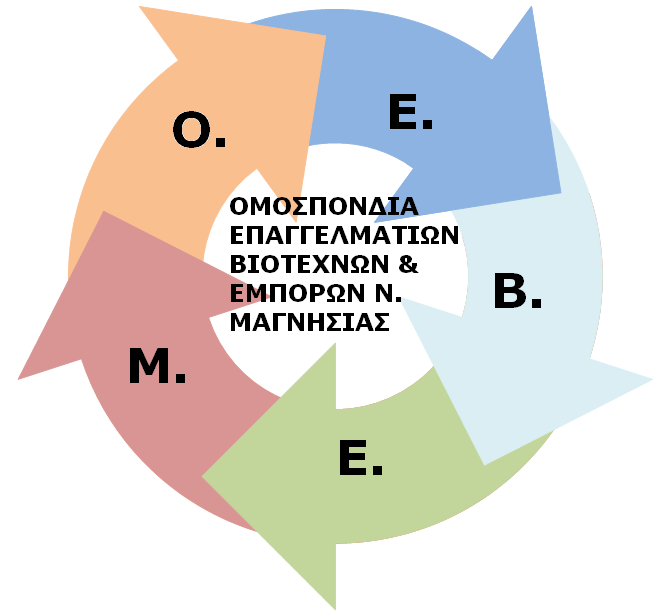 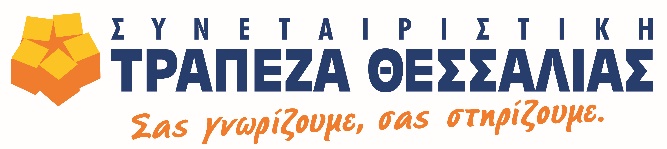 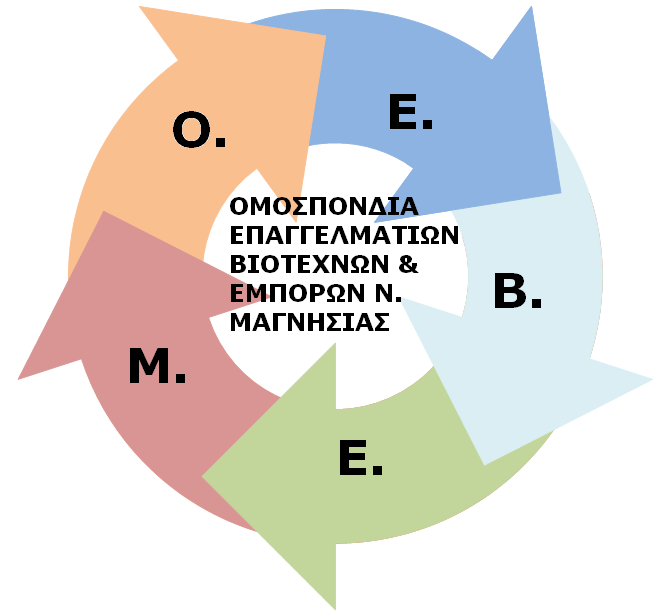 1η ΕΡΩΤΗΣΗ: Απευθύνεστε στη χονδρική ή λιανική αγορά;
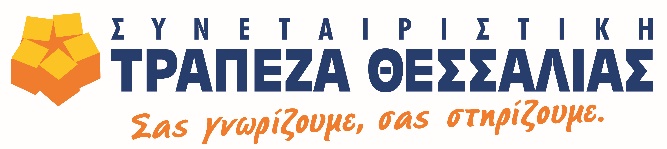 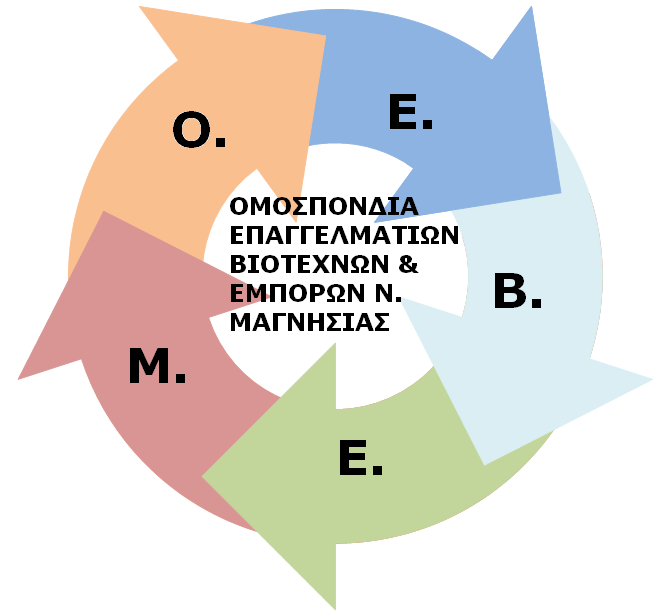 2η ΕΡΩΤΗΣΗ: Απευθύνεστε στην ελληνική αγορά ή εξαγωγές;
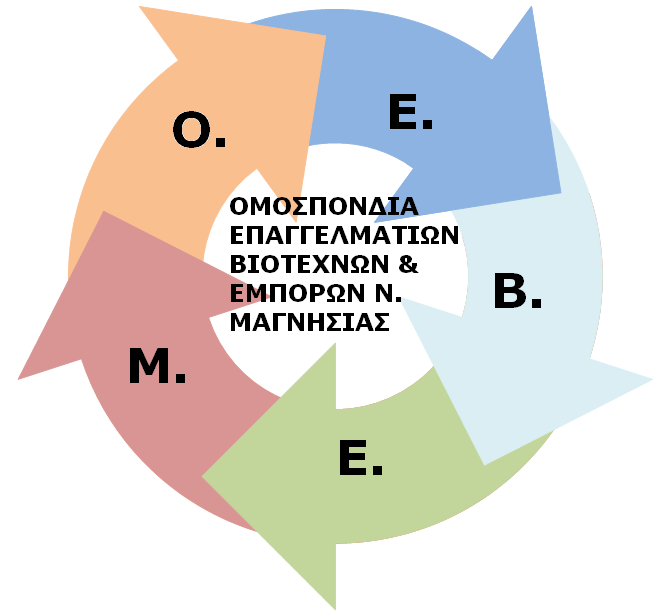 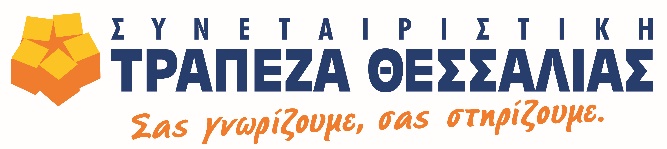 3η ΕΡΩΤΗΣΗ: Χρησιμοποιείτε e-banking;
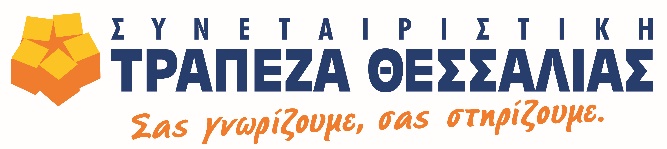 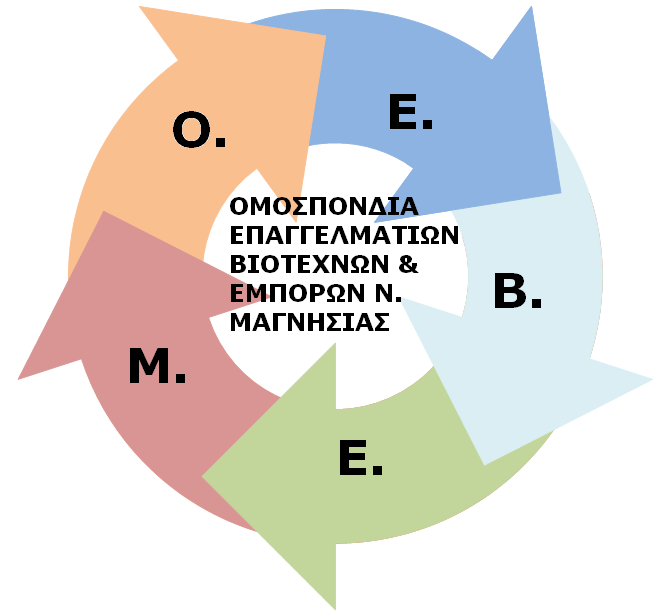 4η ΕΡΩΤΗΣΗ: Έχετε POS στην επιχείρηση σας;
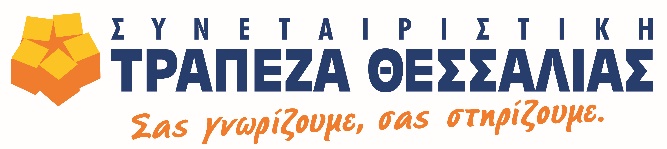 5η ΕΡΩΤΗΣΗ: Τι πρέπει να αλλάξει για να βελτιωθεί το κλίμα;
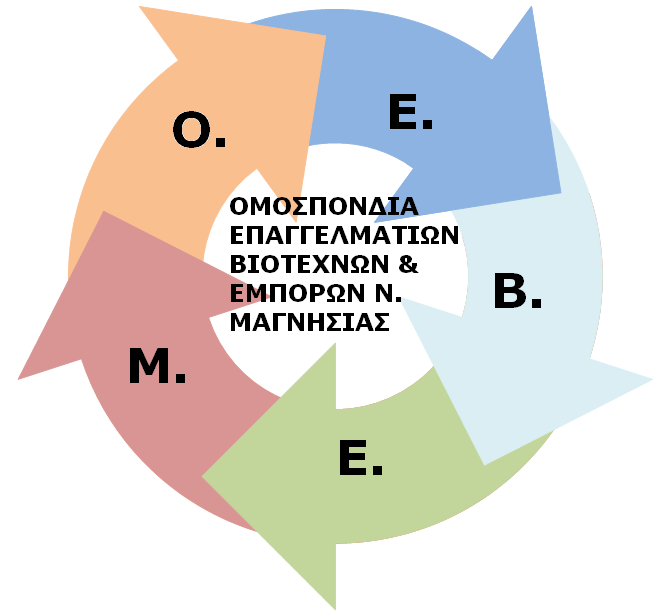 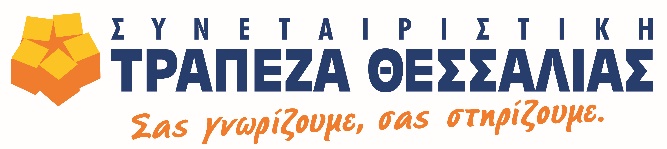 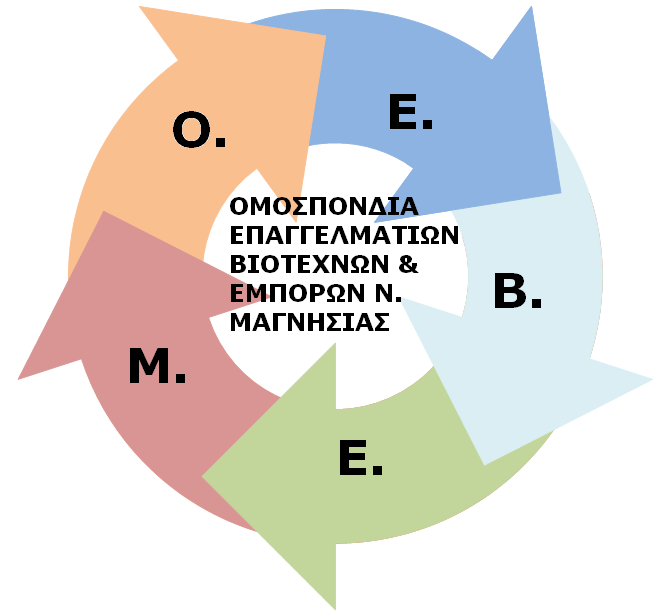 ΠΡΟΤΑΣΕΙΣ
ΦΟΡΟΛΟΓΙΚΟ:
Είμαστε υπέρ της χρήσης POS εφόσον υπάρξει σύνδεση με ακατάσχετο επαγγελματικό στο 100%
Μείωση των ποσοστών φορολόγησης και προκαταβολής
Επαναφορά των 100 δόσεων
Εξορθολογισμός προμηθειών των τραπεζών με τα Ευρωπαϊκά πρότυπα
Ακατάσχετος λογαριασμός ανεξαρτήτως POS
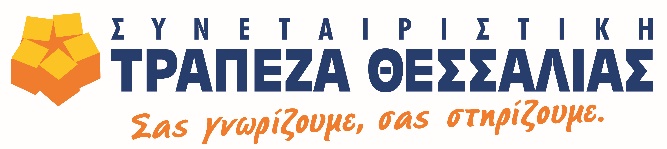 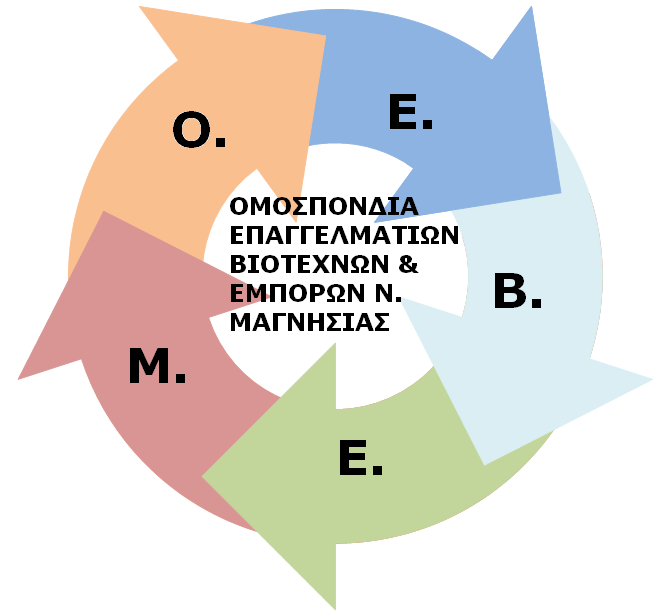 ΠΡΟΤΑΣΕΙΣ
ΑΣΦΑΛΙΣΤΙΚΟ
Επαναφορά των 100 δόσεων με πάγωμα των προηγούμενων οφειλών
Άμεση μείωση των ποσοστών 26,95% στον ασφαλιστικό τομέα
Σταθερό και  μακροχρόνιο ασφαλιστικό σύστημα
Το κομμάτι της υγείας θα πρέπει να μην είναι σε ποσοστό αλλά σταθερό και ίδιο για όλους
Κατάργηση χαρατσιού 5% επί του ΟΑΕΔ
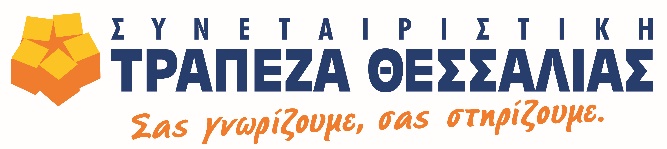 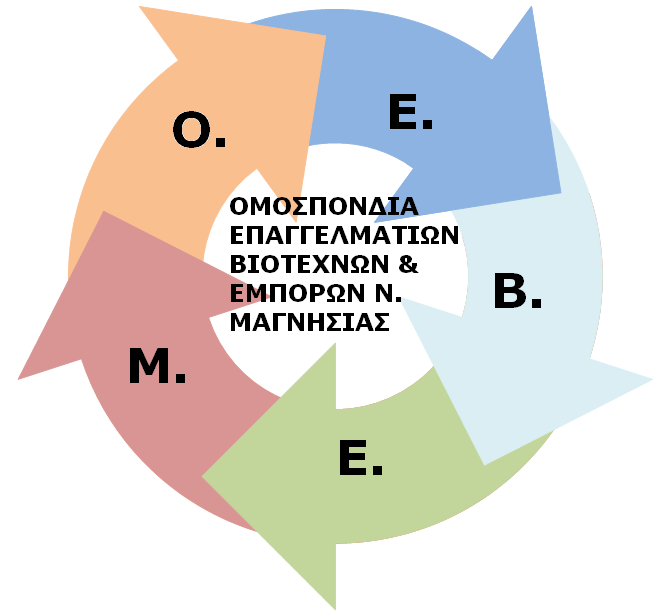 ΣΥΜΠΕΡΑΣΜΑΤΑ
Μεσοσταθμικά 7/10 δεν μπορούν αθροιστικά προς δημόσιο
Υπάρχει αυξημένη χρήση POS και σύγχρονων μορφών τραπεζικής τα οποία θα αυξηθούν όταν και αν θεσμοθετηθεί ο ακατάσχετος επαγγελματικός λογαριασμός σε ποσοστό 100%
9/10 δεν βλέπουν επαγγελματική βελτίωση συνθηκών για το επόμενο τρίμηνο
8/10 παρουσιάζουν σταθερή μείωση τζίρου
Οι ρυθμίσεις επιβάλλεται να υπάρξουν προκειμένου να ενταχθούν στο φορολογικό και ασφαλιστικό σύστημα επιχειρήσεις οι οποίες αντιμετωπίζουν σοβαρές δυσκολίες
Το ποσοστό των εξαγωγών παρουσίασε μικρή αύξηση, πράγμα που δείχνει ότι οι τοπικές επιχειρήσεις βλέπουν σιγά σιγά το κομμάτι των εξαγωγών ως πιθανό δρόμο αντιμετώπισης της δύσκολης οικονομικής κατάστασης που βιώνουν